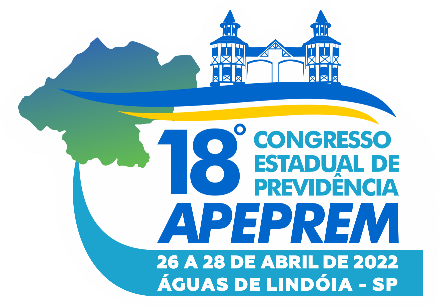 BASE DE CÁLCULO DO PASEP: INCIDÊNCIA NA CONTRIBUIÇÃO PREVIDENCIÁRIA E REFLEXOS NOS RENDIMENTOS DOS INVESTIMENTOS

MARIA INÊS MURGEL
PASEP
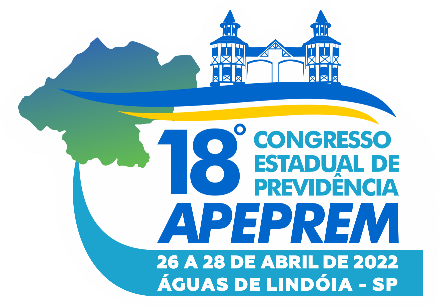 PASEP - Programa de Formação do Patrimônio do Servidor Público.

Lei Complementar nº 8/1970 - criação

Lei Complementar nº 26/1975 - o PASEP foi unificado com o PIS – Programa Integração Social, dando origem ao Fundo PIS-PASEP.
PIS/PASEP
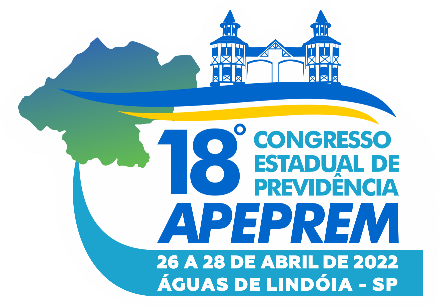 CF/1988

Art. 239. A arrecadação decorrente das contribuições para o Programa de Integração Social, criado pela Lei Complementar nº 7, de 7 de setembro de 1970, e para o Programa de Formação do Patrimonio do Servidor Público, criado pela Lei Complementar nº 8, de 3 de dezembro de 1970, passa, a partir da promulgação desta Constituição, a financiar, nos termos que a lei dispuser, o programa do seguro-desemprego, outras ações da previdência social e o abono de que trata o § 3º deste artigo. (Redação dada pela Emenda Constitucional nº 103, de 2019)
PIS/PASEP
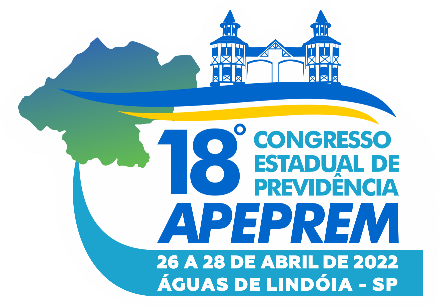 A Contribuição para o PIS/PASEP, portanto, destina-se ao financiamento da Seguridade Social

Seguridade Social: conjunto integrado de ações de iniciativa dos Poderes Públicos e da sociedade, destinadas a assegurar os direitos relativos à saúde, à previdência e à assistência social.
PIS/PASEP
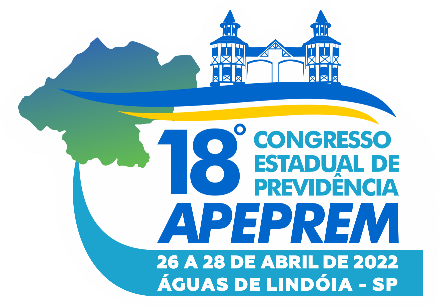 CF/1988

Art. 195. A seguridade social será financiada por toda a sociedade, de forma direta e indireta, nos termos da lei, mediante recursos provenientes dos orçamentos da União, dos Estados, do Distrito Federal e dos Municípios, e das seguintes contribuições sociais: (Vide Emenda Constitucional nº 20, de 1998)
I - do empregador, da empresa e da entidade a ela equiparada na forma da lei, incidentes sobre: (Redação dada pela Emenda Constitucional nº 20, de 1998)

b) a receita ou o faturamento; (Incluído pela Emenda Constitucional nº 20, de 1998)
PIS/PASEP
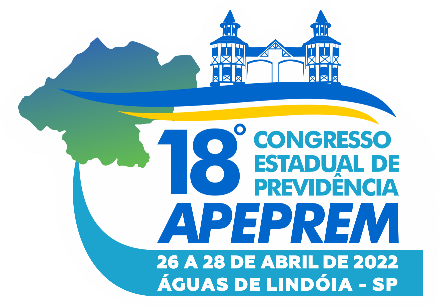 Lei 9715/1998 
Art. 2o  A contribuição para o PIS/PASEP será apurada mensalmente:

III - pelas pessoas jurídicas de direito público interno, com base no valor mensal das receitas correntes arrecadadas e das transferências correntes e de capital recebidas.
PIS/PASEP
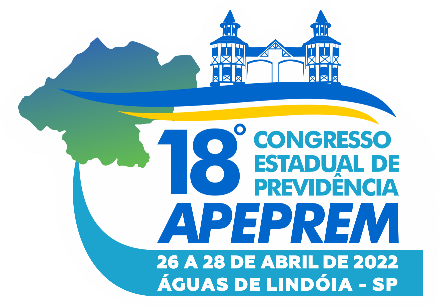 Lei 9715/1998 
 

Art. 8o  A contribuição será calculada mediante a aplicação, conforme o caso, das seguintes alíquotas:

III - um por cento sobre o valor das receitas correntes arrecadadas e das transferências correntes e de capital recebidas.
PIS/PASEP
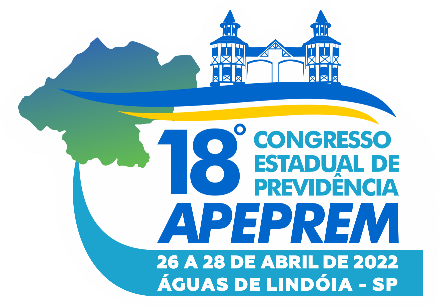 Solução de Consulta COSIT nº. 278 de 01 de junho de 2017. Solução de Consulta COSIT nº. 99.070 de 13 de junho de 2017. 

Integram a base de cálculo da Contribuição para o PIS/PASEP as seguintes receitas auferidas por Regime Próprio de Previdência Social (RPPS) : 
decorrentes da contribuição dos segurados ativos, inativos e pensionistas; 
de rendimentos de aplicações ﬁnanceiras; 
da contribuição patronal para o RPPS; e 
da contribuição patronal em regime de débitos e parcelamentos – RPPS.
Contribuição para o Custeio do RPPS
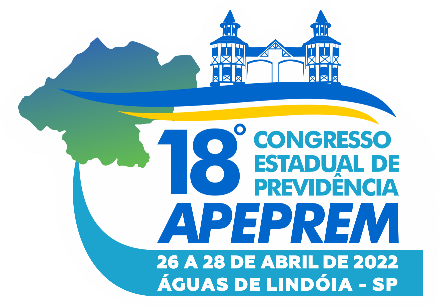 Art. 149. Compete exclusivamente à União instituir contribuições sociais, de intervenção no domínio econômico e de interesse das categorias profissionais ou econômicas, como instrumento de sua atuação nas respectivas áreas, observado o disposto nos arts. 146, III, e 150, I e III, e sem prejuízo do previsto no art. 195, § 6º, relativamente às contribuições a que alude o dispositivo.

§ 1º A União, os Estados, o Distrito Federal e os Municípios instituirão, por meio de lei, contribuições para custeio de regime próprio de previdência social, cobradas dos servidores ativos, dos aposentados e dos pensionistas, que poderão ter alíquotas progressivas de acordo com o valor da base de contribuição ou dos proventos de aposentadoria e de pensões. (Redação dada pela Emenda Constitucional nº 103, de 2019)
Contribuição para o Custeio do RPPS
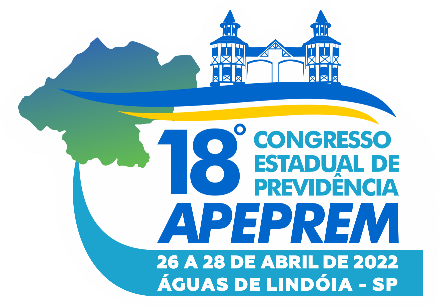 § 1º-A. Quando houver deficit atuarial, a contribuição ordinária dos aposentados e pensionistas poderá incidir sobre o valor dos proventos de aposentadoria e de pensões que supere o salário-mínimo. (Incluído pela Emenda Constitucional nº 103, de 2019)
Contribuição para o Custeio do RPPS
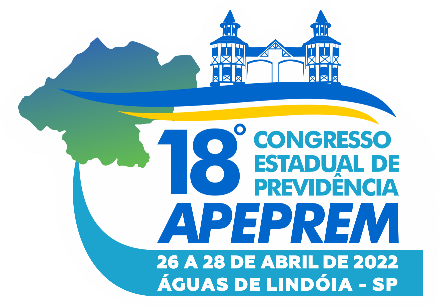 § 1º-B. Demonstrada a insuficiência da medida prevista no § 1º-A para equacionar o deficit atuarial, é facultada a instituição de contribuição extraordinária, no âmbito da União, dos servidores públicos ativos, dos aposentados e dos pensionistas. (Incluído pela Emenda Constitucional nº 103, de 2019) 

§ 1º-C. A contribuição extraordinária de que trata o § 1º-B deverá ser instituída simultaneamente com outras medidas para equacionamento do deficit e vigorará por período determinado, contado da data de sua instituição. (Incluído pela Emenda Constitucional nº 103, de 2019)
Contribuição para o Custeio do RPPS
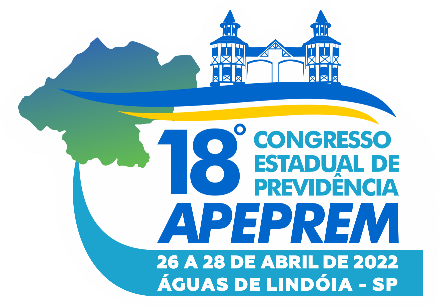 Lei 9.717, de 27 de novembro de 1998: faculta à União, Estados, Distrito Federal e Municípios a constituição de fundos integrados de bens, direitos e ativos, com finalidade previdenciária.

Art. 1o., III:
as contribuições e os recursos vinculados ao Fundo Previdenciário da União, dos Estados, do Distrito Federal e dos Municípios e as contribuições do pessoal civil e militar, ativo, inativo, e dos pensionistas, somente poderão ser utilizadas para pagamento de benefícios previdenciários dos respectivos regimes, ressalvadas as despesas administrativas.
Características essenciais do PASEP e da Contribuição para o Custeio do RPPS
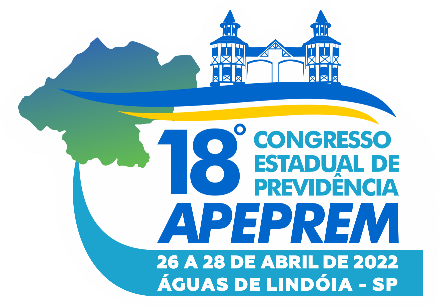 Ambas as Contribuições possuem natureza jurídica de tributo;

A FINALIDADE é requisito inafastável para a caracterização de uma contribuição; 

Verifica-se a finalidade de uma contribuição pela análise da destinação legal do produto da arrecadação;
 
A validade das contribuições sociais do PASEP e para o custeio do RPPS está diretamente relacionada à existência da finalidade que justificou a sua criação, bem como da caracterização dessa finalidade através da destinação do produto arrecadado.
BASE DE CÁLCULO DO PASEP
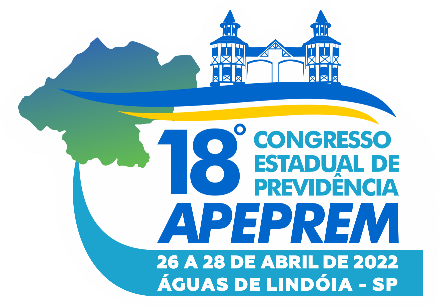 O art. 195 da Constituição autorizou a cobrança do PASEP sobre RECEITA.

STF – RECEITA é o ingresso financeiro que se integra no patrimônio na condição de elemento novo e positivo, sem reservas ou condições.

Receita não se confunde com entradas provisórias, representadas por importâncias que se encontrem em poder do ente de forma temporária, por pertencerem a outrem.

A tributação de valores não pertencentes ao contribuinte desvirtua o sistema constitucional tributário brasileiro.
Incidência do PASEP sobre contribuições para o RPPS
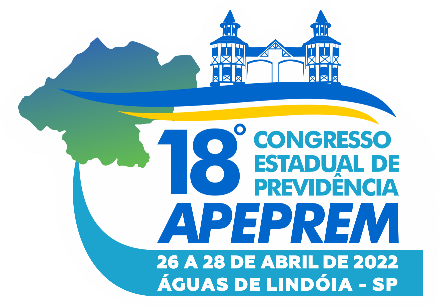 As receitas previdenciárias não são realizadas para refletir disponibilidade de caixa, não tem caráter permanente, e são CONSTITUCIONALMENTE vinculadas à prestação de benefícios previdenciários. 

A Autarquia Previdenciária faz apenas a gestão das receitas previdenciárias, por conta e ordem da lei, sem deter a disponibilidade de tais recursos. 

As receitas da contribuição patronal para o RPPS e da contribuição patronal em regime de débitos e parcelamentos – RPPS decorrem de repasses de um ente federado que, por sua vez, foi tributado pelo PASEP.
Incidência do PASEP sobre contribuições para o RPPS
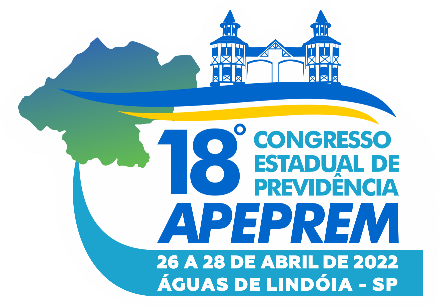 Receitas das contribuições Previdenciárias, da transferência da insuficiência financeira (déficit previdenciário), e a receita decorrente da compensação previdenciária são constitucionalmente e legalmente vinculadas ao pagamento de benefícios previdenciários. 

Com estas contribuições, são constituídas as reservas técnicas, provisões e fundos, cujos recursos se destinam integralmente ao pagamento dos benefícios previdenciários. 

A vinculação constitucional das contribuições impede a destinação da receita para o custeio de qualquer outra finalidade diversa do pagamento de benefícios previdenciários.
Incidência do PASEP sobre contribuições para o RPPS
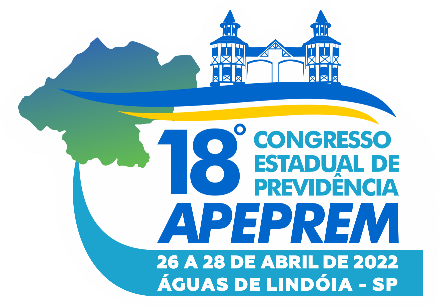 A incidência viola a natureza das contribuições, cujo produto de sua arrecadação não pode ser desviado de sua finalidade;

Viola o princípio da capacidade contributiva (BI-TRIBUTAÇÃO);

Viola o princípio do não confisco.
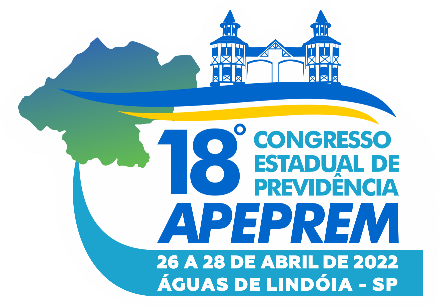 MUITO OBRIGADA!!!


Maria Inês Murgel